Flashbay:
Audio Category
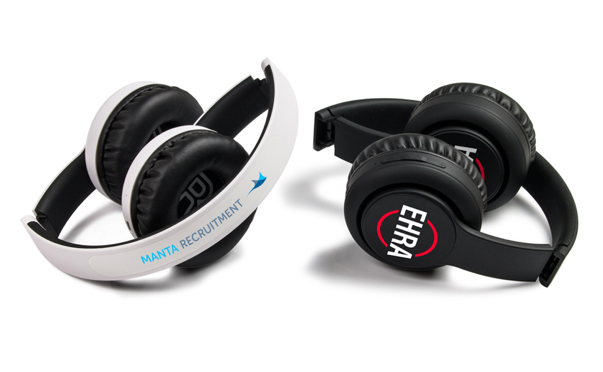 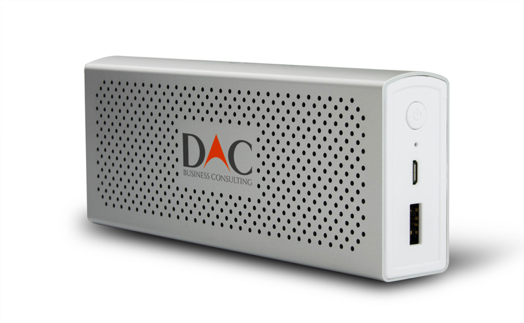 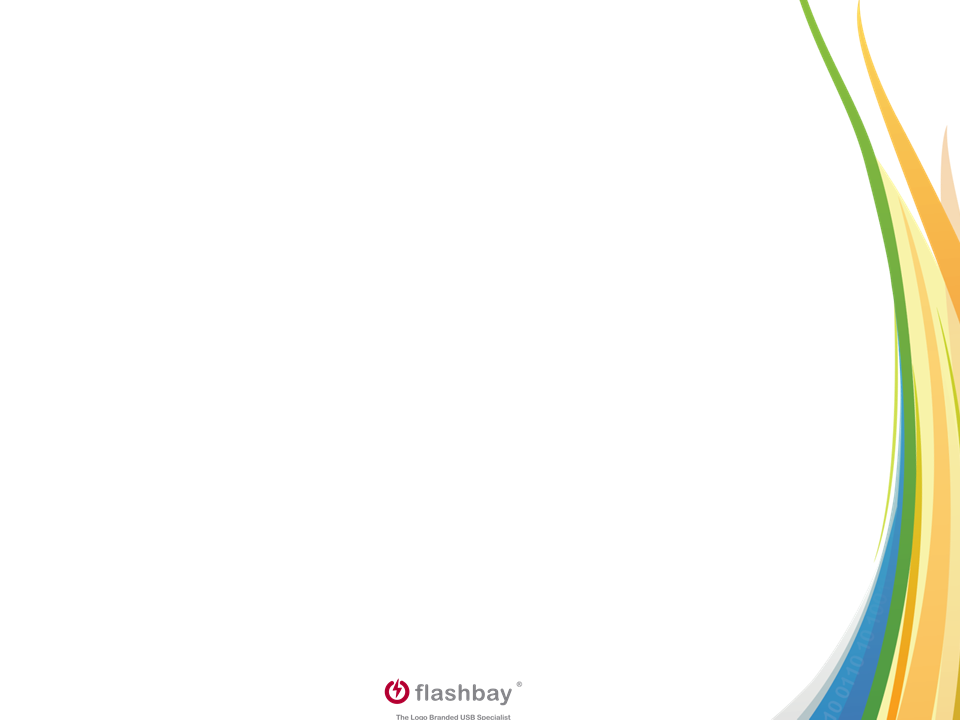 Short Introduction to Speakers
At the front of a loudspeaker, there is a diaphragm - a fabric, plastic, paper, or lightweight 
metal cone, not unlike a drum skin (coloured grey in the diagram).

The outer part of the cone is fastened to the outer part of the loudspeaker's circular metal rim.

The inner part is fixed to an iron coil (coloured orange) that is wrapped around a permanent magnet (coloured yellow).
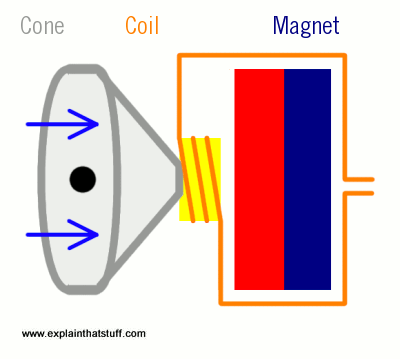 When you connect the loudspeaker to a stereo, electrical signals feed through the speaker cables (orange) into the coil. This turns the coil into a temporary magnet or electromagnet.

As the electricity flows back and forth in the cables, the electromagnet either attracts or repels the permanent magnet (blue). This moves the coil backwards and forward, pulling and pushing the loudspeaker cone.

Like a drum skin vibrating back and forth, the moving cone pumps sounds out into the air.
Speaker Specs: Volume
A speaker’s sensitivity is measured in Decibels (dB)

A speaker’s maximum electrical power is measured in Watts (W)

This is an indication of how loud a speaker can play: 

A speaker with a sensitivity rating of 90 dB means that at 1 watt of power, the sound produced by the speaker at a distance of 1 metre is 90 decibels.
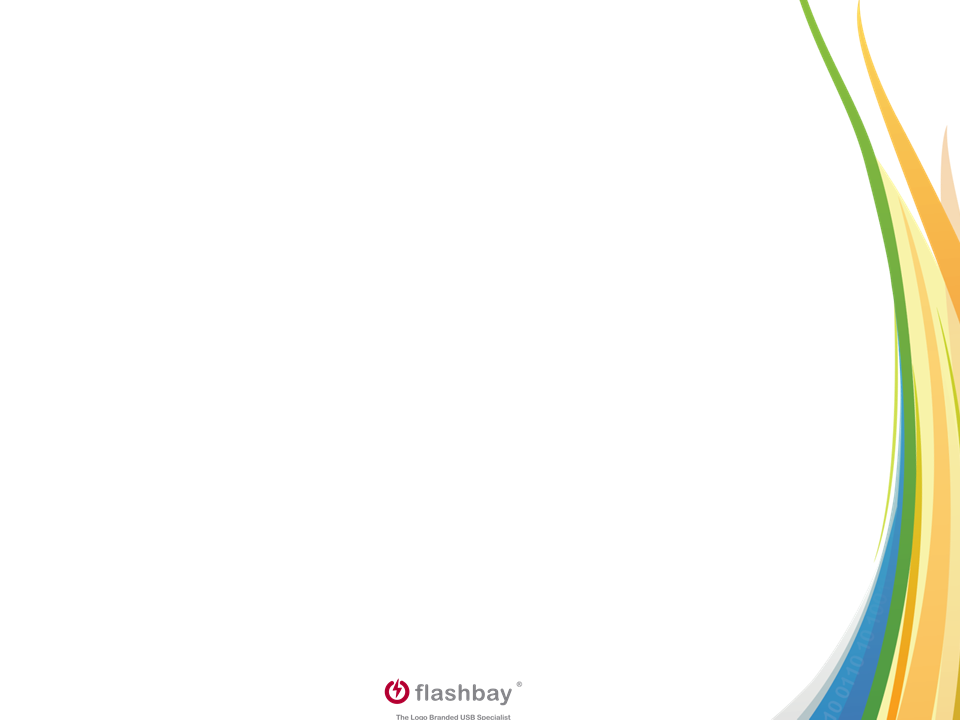 Speaker Specs: Volume
The speaker’s original sensitivity is more important than the power of the amplifier driving it:

The requisite wattage increases exponentially for a constant increase decibels.

In other words – there is a significant loss in volume gain as power increases.

Too low a dB rating requires too much power to generate good volume - this risks blowing the speaker

Too high a dB rating means you are unlikely to have sufficient power to make full use of the speaker
Speaker Specs: Pitch
A speaker’s frequency response is measured in Hertz (Hz).

This is an measure of the speed at which the speaker cone vibrates, and provides indication of
the pitch of a speaker – how high and low a speaker can play:

A speaker with a frequency of 20Hz-20kHz means that the lowest bass output is 20Hz and 
the highest treble output is 20kHz (20,000 Hz).
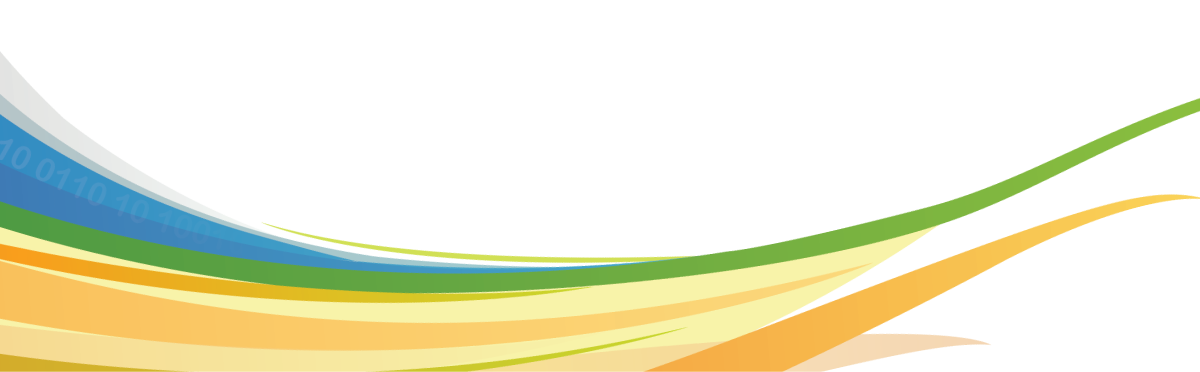 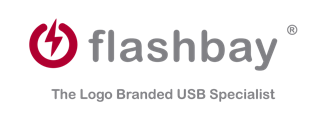 Consumer Market Comparisons
Flashbay’s products are designed as promotional items – naturally, our value-add comes in our branding capabilities, rather than our technical specifications relative to the consumer market.

The tables below provide context on our relative technical specifications:
Unique Selling Point: Audio
Accounting for the fact that they are promotional products, our Audio range has tremendous specifications – you will not find better promotional quality on the market.

Our cost prices, are around 1/20th those of good consumer standard items.

As with all our products, our real value-add is in our branding capabilities.

Additionally, our products are fully safety-certified and offer a consumer standard battery life alongside the following features:

Wireless sound with Bluetooth®️ allowing for easy pairing to iPhone, iPad, Android & Windows mobile devices
8-10 hours of playback depending on product
Microphone for hands free calling and answering
Auxiliary audio input
Frequently Asked Questions (FAQs)
Q: What percentage of battery charge are our Audio products shipped with?
A: They are approximately 30%-70% charged.

Q: What is the wireless range of our Audio products?
A: The Bluetooth connection range is approximately 2402MHz-2480MHz – this equates to a distance of around 8m.

Q: How many hours of playing time do our Audio products offer?
A: Very wide range depending on the products…
AE/UN have the shortest – 2hours on full peak; 4 hours on medium peak; 6 hours on low peak.
AC/MO/NP have the longest – 5 hours on full peak; 8 hours on medium peak; 10 hours on low peak.

Q: How long does it take for the Audio devices to charge?
A: Again, a wide range… 
AC – battery capacity is 160 mAh, which equates to a 0.5h charge using a 400mA charger.
     CU – battery capacity is 500 mAh, which equates to a 1.5h charge using a 400mA charger.
Frequently Asked Questions (FAQs)
Q: Are our Audio products allowed on commercial flights, or are there any restrictions?
A: All of our speakers are allowed on commercial flights. The only restriction is that the battery cell’s weight cannot exceed 5kg/box.

Q: Can I use and charge my Bluetooth devices at the same time?
A: Yes.

Q: Do any of the speakers function as power banks as well?
A: Yes – the AE/UN have 2200mAh capacity with additional power bank feature

Q: What type of battery is inside my Audio devices?
A: Li-ion Battery.

Q: What is the warranty period and what does it cover?
A: 2 years full warranty.

Q: What materials were used to manufacture the Bluetooth devices?
A: ABS, Silicone, Steel Mesh, Li-ion, PCB.
Emails and Templates
A lot of SAMs are still using their standard USB Flash Drive templates. It makes sense to rework and store them in a separate folder.

Do note that lead times are longer than with Flash Drives. This is mainly due to customs and special transportation rules for dangerous goods, as well as production timelines. 

With Audio Products, it is even more important to ensure your customer is satisfied before sending a link to the TrustPilot review:

Audio products are much more subjective then USB Flash Drives

E.g. Customers may have sound quality and volume expectations which differ to our products delivery

USB Flash Drives are a more simple product – if they look good and work, they will typically serve clients perfectly

Therefore it is vital to ensure customer satisfaction prior to sending a TrustPilot review link
Branding/Samples
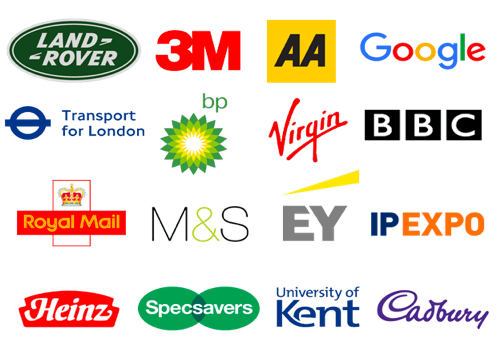 Branding
Currently, all our audio products are available for Screen Printing except for the Unison which can be Photo Printed.

Additionally, the Tab, the Seed and the Ace are available for Laser Engraving.


Dummy Samples 
The process is exactly the same as for USB loose dummy samples: the warehouse team will pack them together with requests for other samples


Working Samples
At the moment only offer Tab working sample from the Audio range (CS, ET, ZP, and TB)
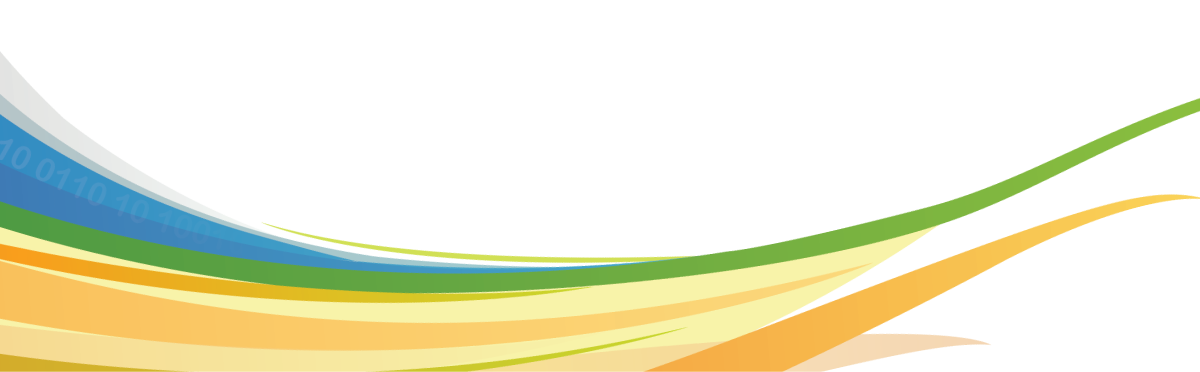 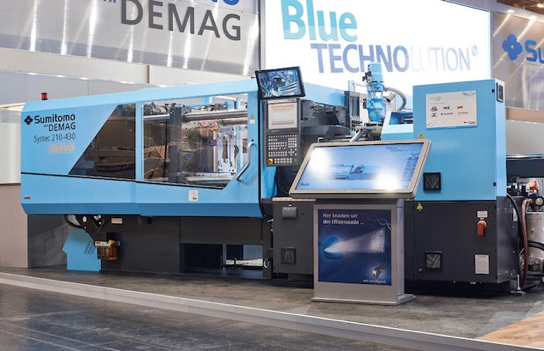 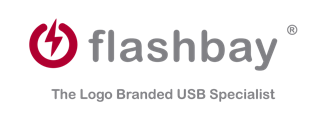 Packaging
What does the standard delivery option look like? 

All products come with a Micro-USB charging cable and a User Manual, packaged in a white cardboard box.

Additionally, our headphones also come with an Auxiliary cable to facilitate hands-free calling

Aux cable has additional play/pause/skip track function
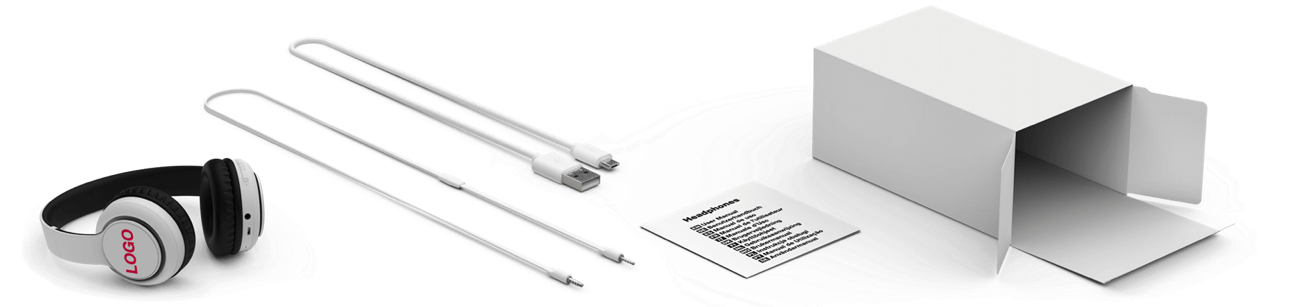 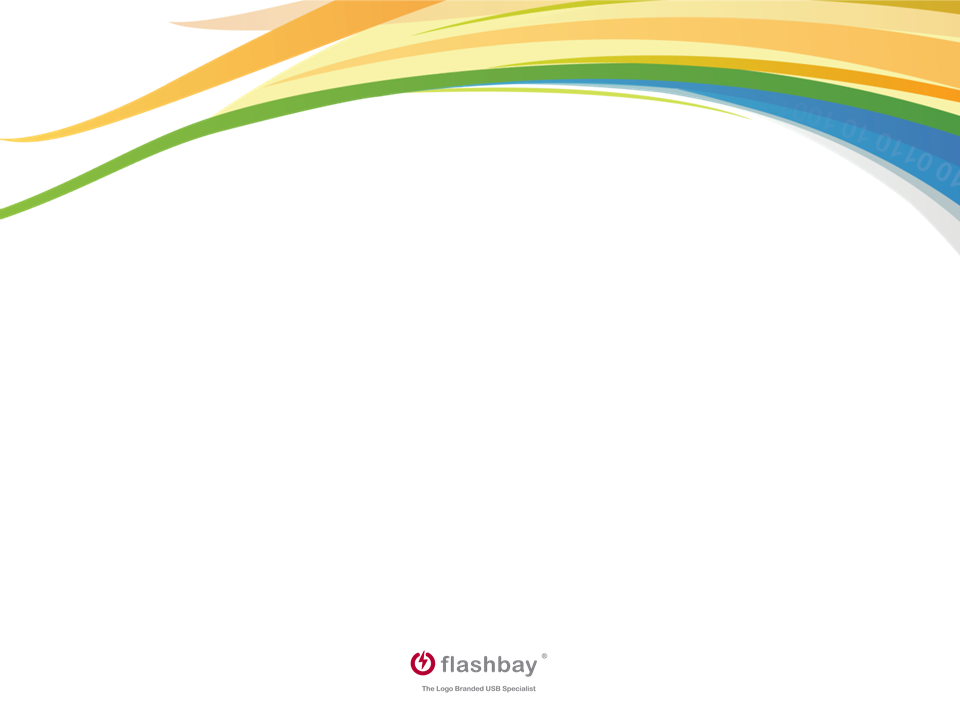 Scheduling orders
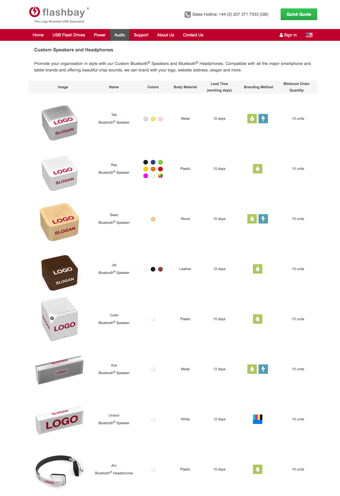 All item codes can be found in the Price List (and the Wiki)

Be aware that orders for Flash Drives / Power products and Audio Products must be placed separately

Audio products can be shipped in any number/multiple greater than 10 units